+ 찬미 예수님!                         제 23대 사목회 회장을 맡은 유숙원가브리엘                          입니다. 모든면에 부족한 저에게 주님의 종으로
                         불러주신  주님! 
                         감사와 찬미와 영광을 드립니다.                          "저희는 쓸모없는 종입니다. 해야 할 일을 하였
                         을 뿐입니다."(루가복음 17.10) 복음 말씀 처럼 
                         항상 겸손한 마음으로 순명하며 신부님의 사목방침에 따라 본당 공동체를 위해 보속하며, 낮은 자세로 살아가기를 다짐 해 봅니다. 형제,자매 여러분!해를 거듭 할수록 천주교 신자가 줄어들고 있습니다.저희 본당 역시 예외가 아니기에 1,1,1,운동을 전개하고자 합니다.
즉,  한세대가, 일년에, 한사람의 예비신자 또는 쉬는교우를 주님께 봉헌하는 것입니다.예수님께서는 "너희는 온 세상에 가서  모든 피조물에게 복음을 선포하여라."(마르코복음 16.15) 주님의  말씀을 마음속에 되새기며 네 이웃에 복음을 전하는 파수꾼이 되기를 기원합니다.
또한 미사 참례와 성체조배, 가정기도를 통해 기도하는 본당으로 삶속에 지혜를 주시는 주님과 일치를 이루며 다함께 중지를 모아 힘찬 발걸음으로  시작하려 합니다.
이제는 우리모두가 변해야 합니다. 내 주위에는 힘들고 고통받는 분이 너무나 많습니다.항상 신앙안에서 네 이웃을 네 몸과 같이 사랑하며 삶속에 내 자신을 드러내지 않고 봉사가 아닌 보속하는 마음으로 주님께 영광을 드리며, 즐겁고 행복한 사랑의 공동체로 거듭나시길 기원합니다.감사합니다.

제23대 사목회장 유숙원(가브리엘) 드림-
2016.10.27
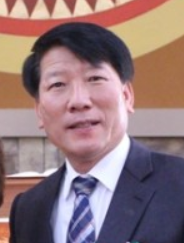 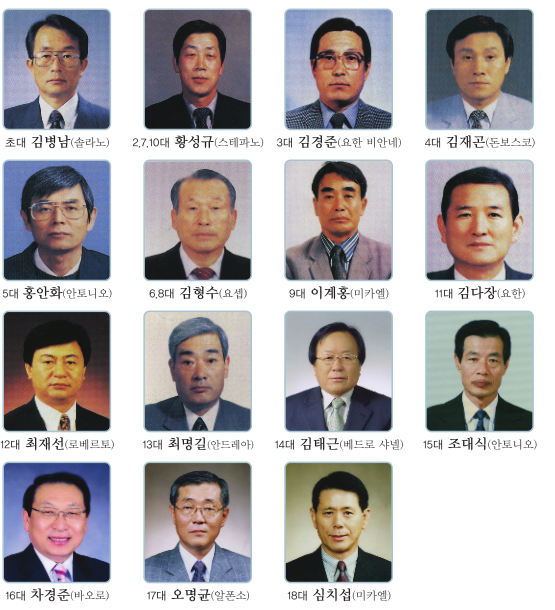 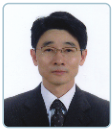 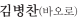 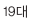 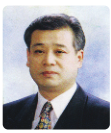 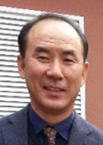 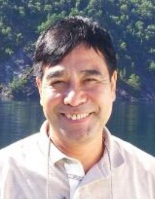 20대
21대 이훈(모이세)
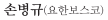 22대 남기종(멜라니오)